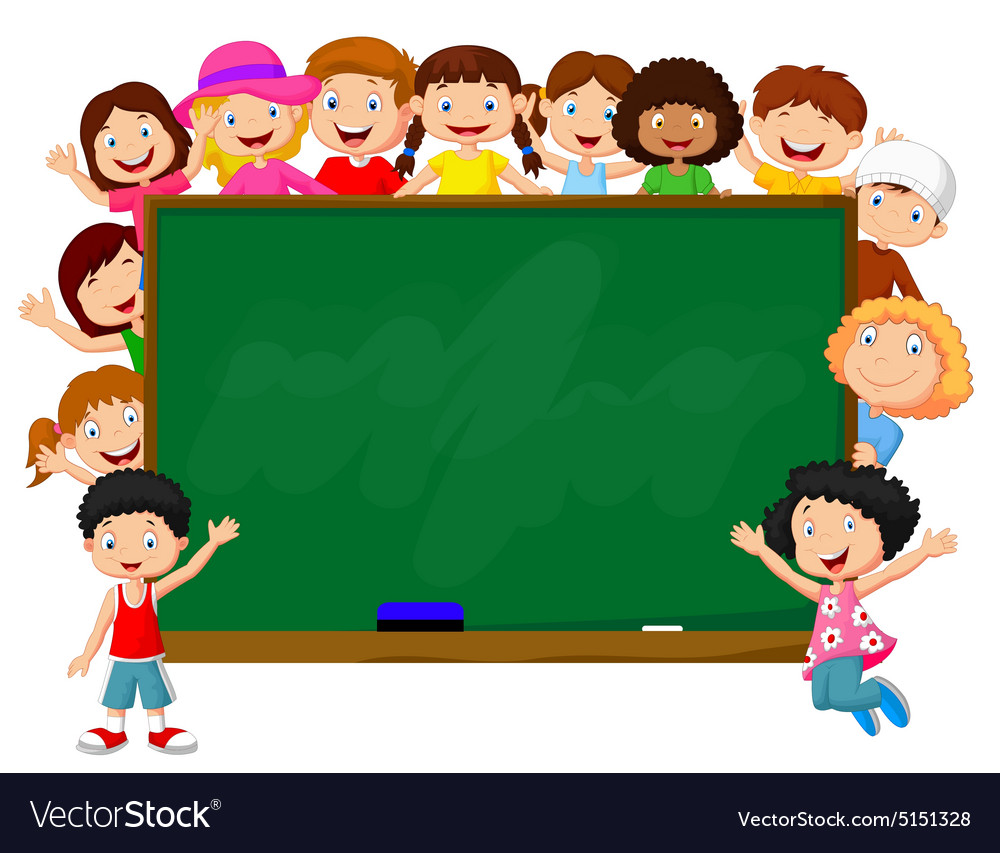 NOTAS 
CIENTÍFICAS
FERNANDA A. GONZÁLEZ MÉNDEZ
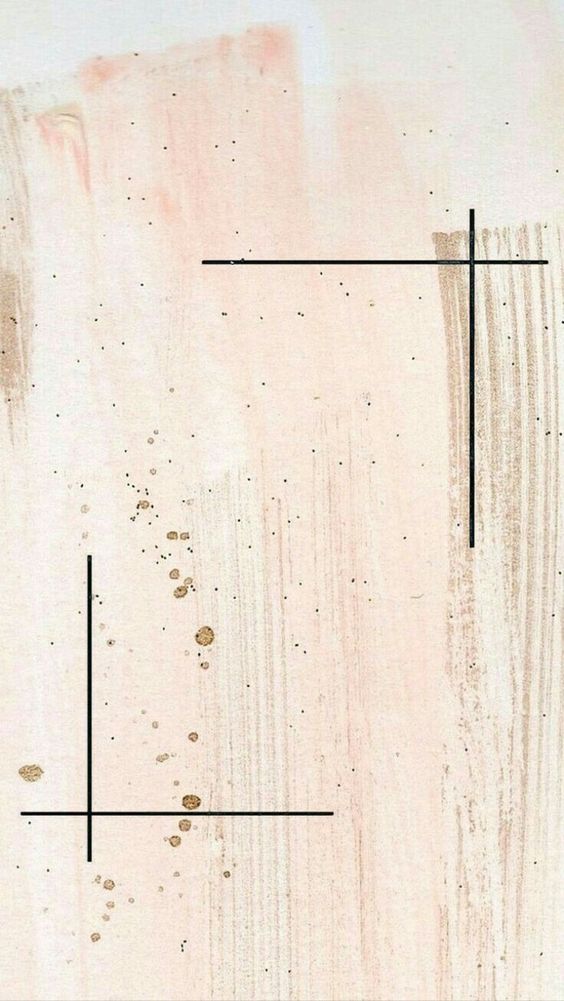 EXPLICACIÓN CIENTÍFICA
ANIMALES VIVÍPAROS
Se llama vivíparo a todo animal cuyo embrión se desarrolla, después de la fecundación, en una estructura especializada dentro del vientre de la hembra, en donde recibirá el alimento y el oxígeno necesarios para formar sus órganos, para crecer y madurar hasta el momento del nacimiento.​
https://bit.ly/3998lMr
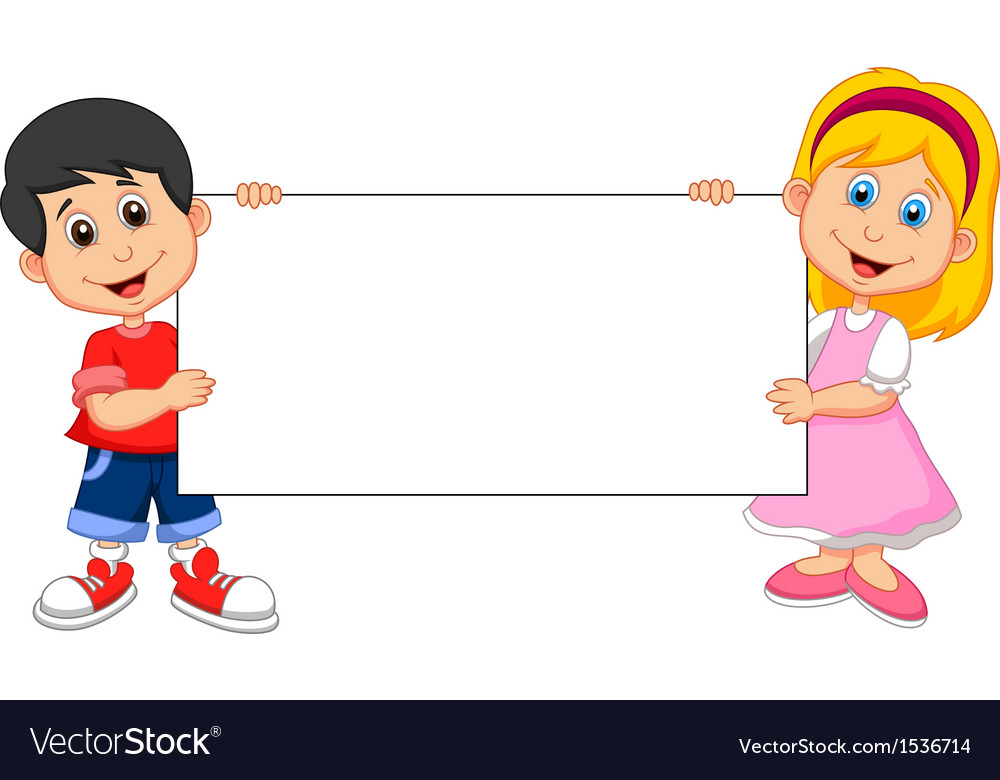 EXPLICACIÓN PARA EL ALUMNO
Los animales vivíparos se desarrollan y nacen de la pansa de la madre, a través de la cual reciben todo el oxígeno y los nutrientes que requieren.
Por ejemplo: conejo, perro, caballo.
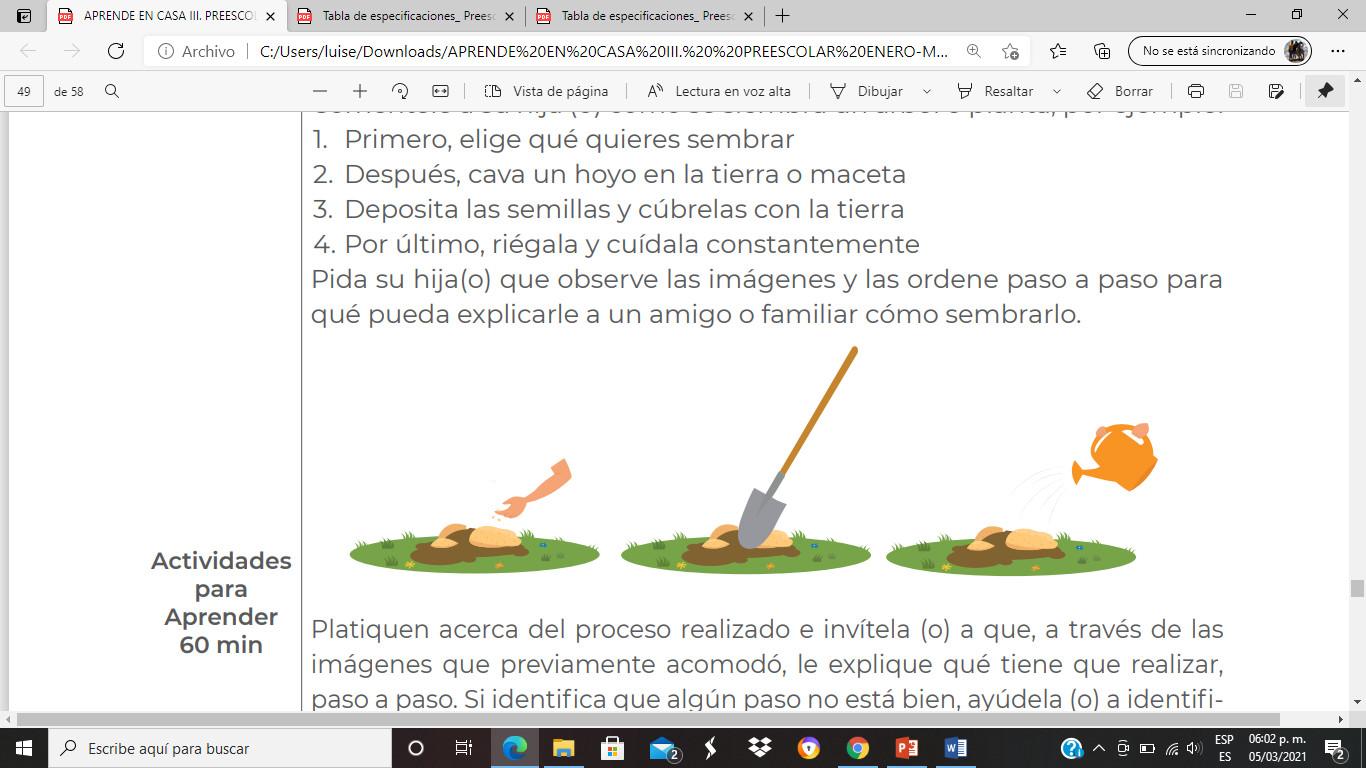 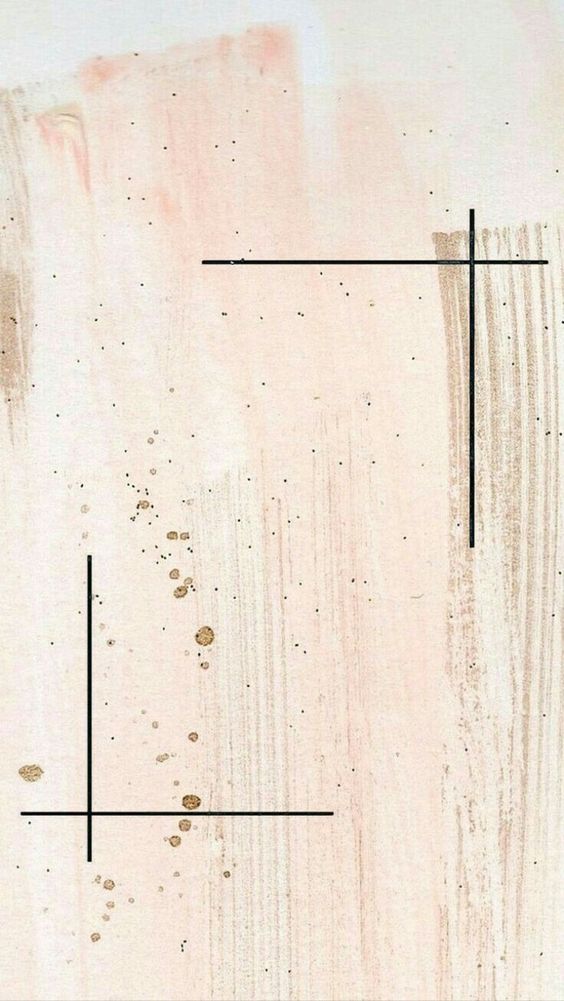 EXPLICACIÓN CIENTÍFICA
SEMBRAR
Un animal ovíparo presenta una modalidad de reproducción que incluye el depósito de huevos en el medio externo donde completan su desarrollo embrionario antes de la eclosión. Son ovíparos la totalidad de las aves así como la mayoría de los insectos, peces, anfibios y reptiles
https://bit.ly/3ewJFRq
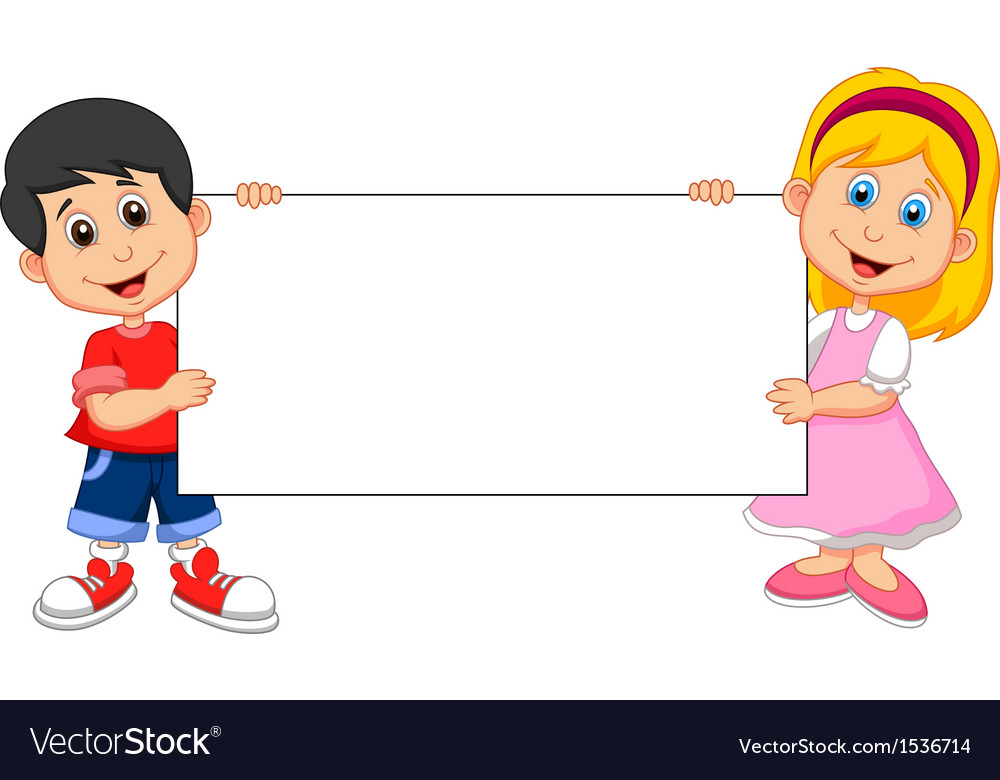 EXPLICACIÓN PARA EL ALUMNO
Los animales ovíparos son aquellos que nacen del huevo. Una vez que la madre los expulsa de su cuerpo las crías terminan su proceso de formación y de maduración en el medio ambiente, para luego nacer como un individuo formado.
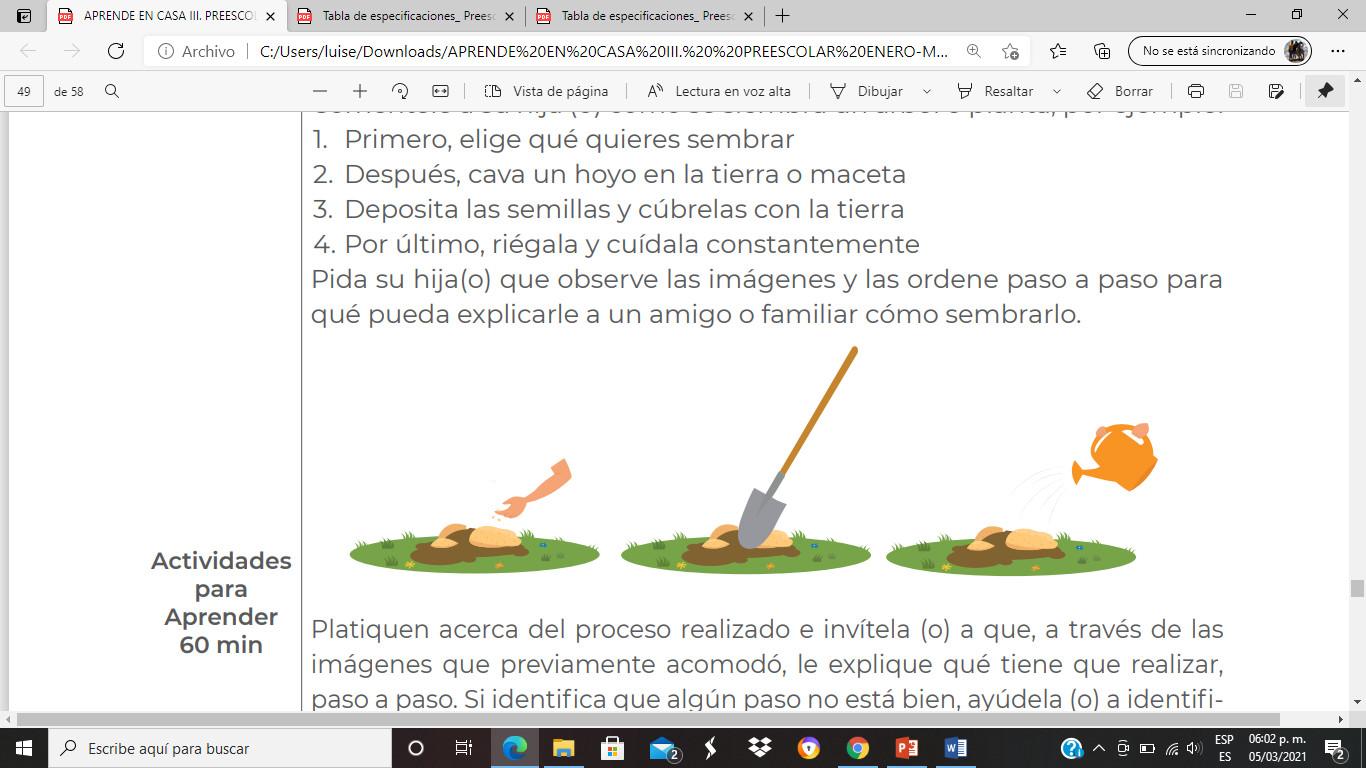